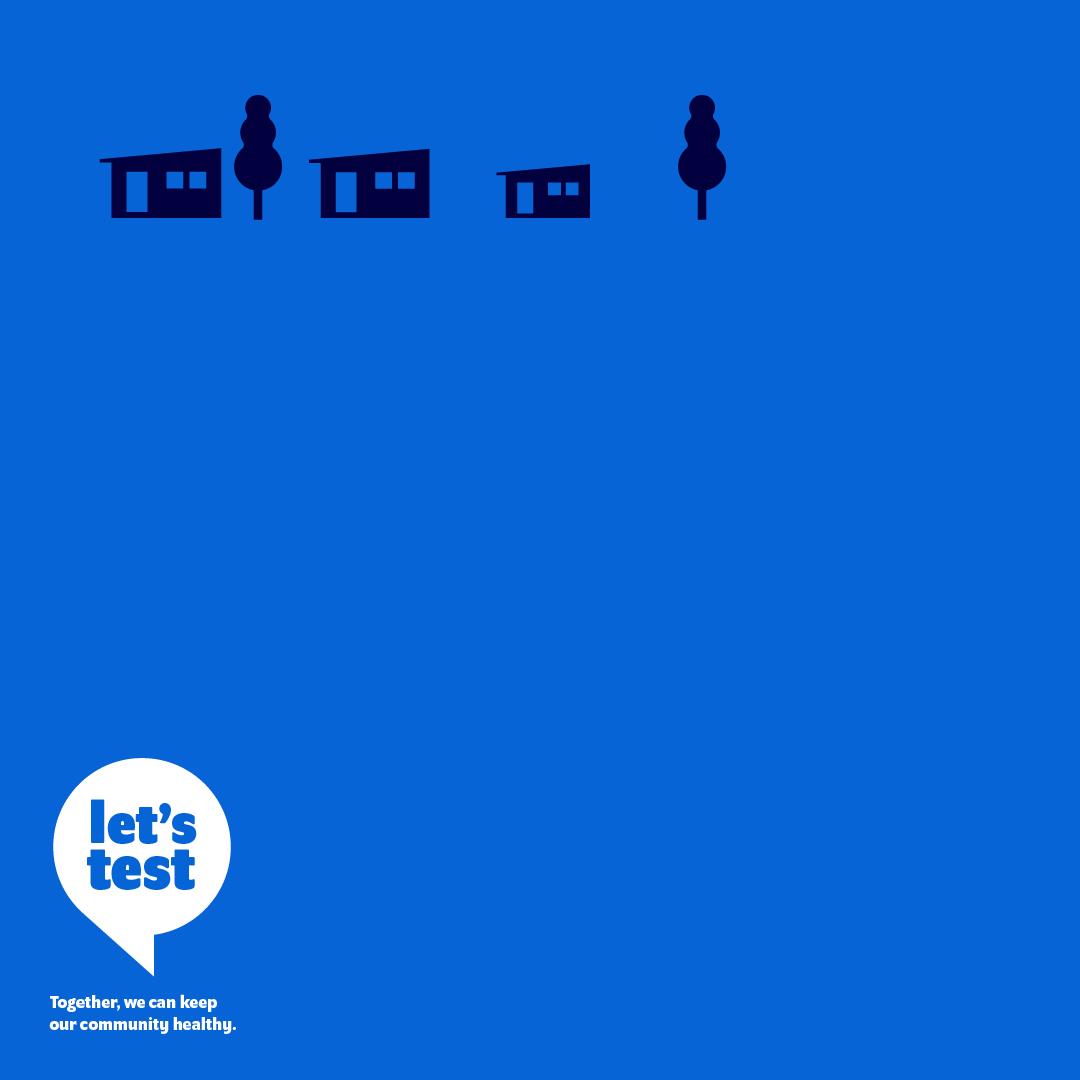 81%
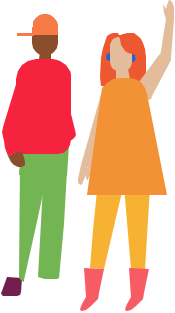 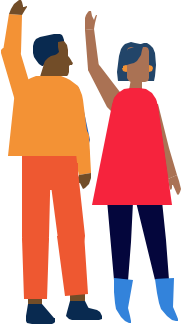 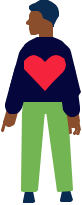 Of people in LICs & LMICs do not have access to testing (other than HIV and malaria). Lancet, 2021
Testing is an essential step 
towards universal health 
coverage.
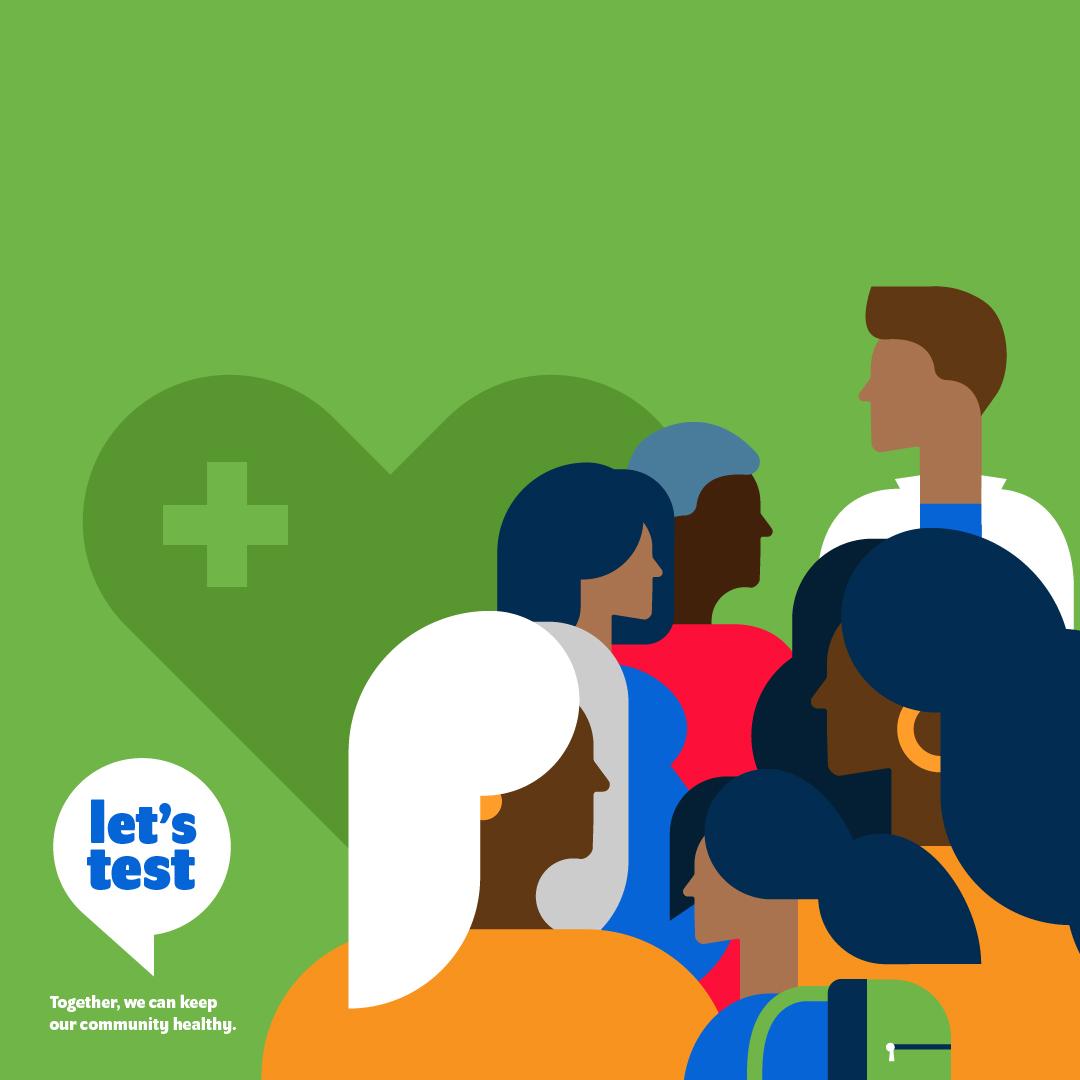 Without testing,
quality healthcare
for all is not possible.
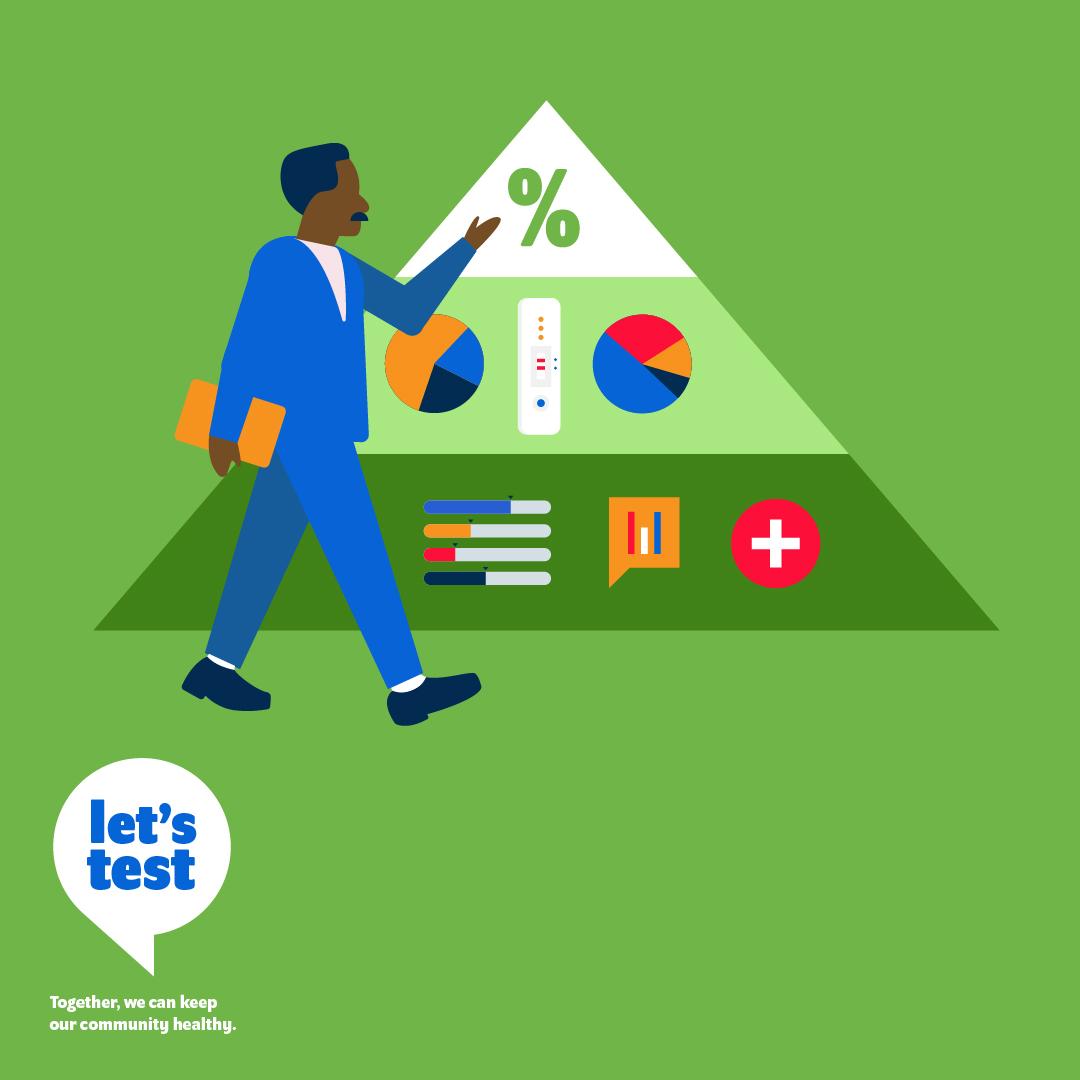 Testing generates data that empowers all levels of the health system to fulfill their priorities.
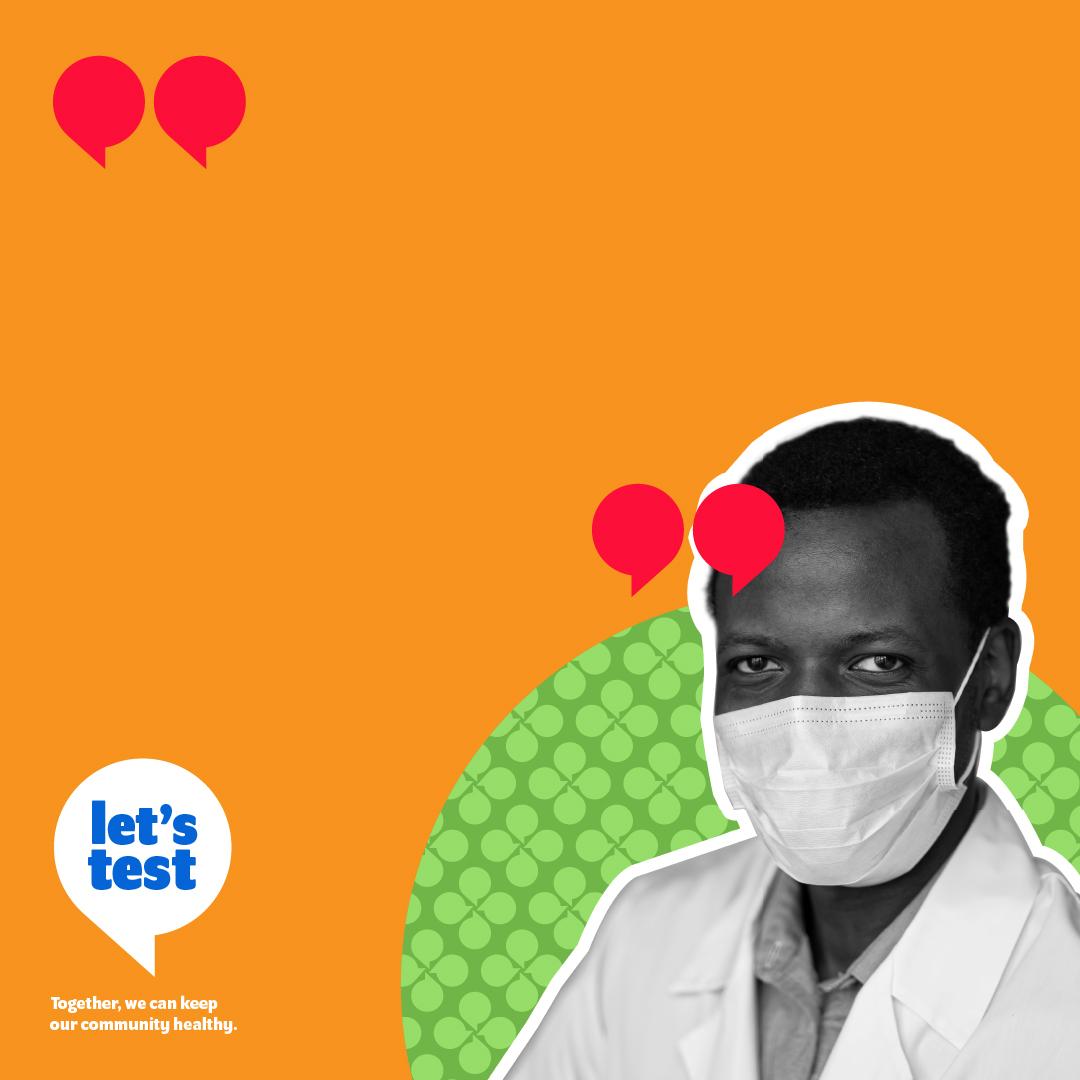 COVID-19 testing should
be integrated into the
standard of care, such
that the test is done
as a routine service.
Health Policymaker